การพัฒนาระบบการติดตามการดูแลเด็กติดเชื้อเอชไอวีที่เป็นวัยรุ่นหลังส่งต่อแผนกอายุรกรรมโดยใช้กระบวนการให้การปรึกษาแบบพี่เลี้ยง
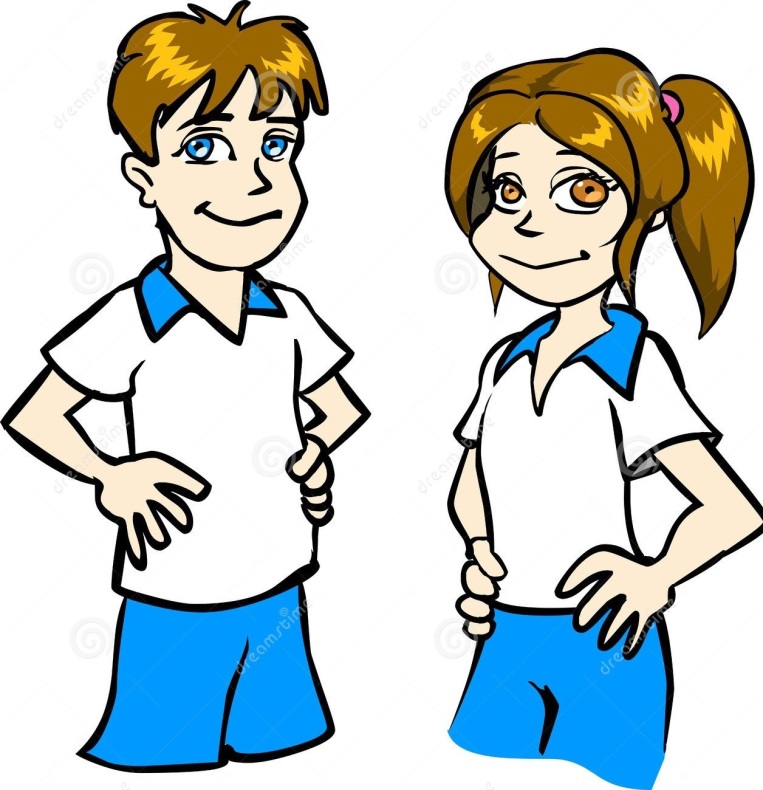 ชื่อเจ้าของผลงาน
นางอรวรรณ  เอียดทอง
กลุ่มงานแนะแนวทางการแพทย์และจิตสังคม  สถาบันบำราศนราดูร
ที่มาและความสำคัญของปัญหา
เดิมคลินิกยาต้านไวรัสในแผนกเด็ก เด็กที่คลอดติดเชื้อเอชไอวีรับยาต้านไวรัส จำนวน143 ราย วัยรุ่นอายุเกิน15 ปี ต้องส่งเด็กไปรับยาต้านที่คลีนิคอายุรกรรม(แผนกผู้ใหญ่) จากเดิมที่เรายังไม่มีระบบการเตรียมการส่งต่อเด็กไปผู้ใหญ่  พบว่าปัญหาคือการจัดส่งเด็กทำได้น้อยปีละไม่กี่คนทำให้มีจำนวนวัยรุ่นค้างที่อายุเกิน18 ปีแต่ยังไม่ได้ส่ง  บางรายขาดยาป่วยต้องนอนโรงพยาบาล เกิดปัญหาว่าตัวเด็กโตและอายุเกินที่ตึกเด็กจะรับไว้ ไม่สะดวกและไม่เป็นไปตามเกณฑ์การรับ  และเด็กที่ส่งไป  ไม่ได้ติดตาม  มีปัญหาเด็กขาดนัด  ไม่ได้ติดตาม มีปัญหาการตั้งครรภ์ไม่พร้อม  	ทีมงานจึงได้คิดระบบการเตรียมส่งต่อเด็กโดยมีการประชุมทีมสหวิชาชีพที่ประกอบด้วย  แพทย์ เภสัช พยาบาล โภชนากร  นักจิตวิทยา และผู้เกี่ยวข้องในการดูแลเด็ก ระหว่างเจ้าหน้าที่ เพื่อทราบข้อมูลการรักษา ปัญหาการกินยา  การดื้อยา ปัญหาจิตสังคมของเด็กร่วมกัน
ที่มาและความสำคัญของปัญหา
ก่อนปี 2556ยังไม่เริ่มใช้ระบบการเตรียมการส่งต่อ มีเด็กที่ส่งไปจำนวน 40 ราย หลังจากสำรวจปัญหาที่เกิดจากการเปลี่ยนแผนกแล้วไม่ได้รับการติดตามคือ  บางรายกลัว  ไม่กล้ามาหาหมอถ้ามาไม่ตรงนัด  บางรายกลัวไม่กล้าถามเพราะไม่คุ้นเคยกับพยาบาลแผนกผู้ใหญ่ หรือการขาดที่ปรึกษาในเรื่องส่วนตัวที่ไม่กล้าคุยกับพยาบาลเพราะเห็นต้องดูแลผู้ป่วยเยอะแล้วเกรงใจ  จากปัญหาดังกล่าวแผนกให้การปรึกษาจึงได้จัดโครงการติดตามเด็กวัยรุ่นหลังส่งต่อแผนกอายุรกรรมโดยกระบวนการให้การปรึกษาแบบพี่เลี้ยงขึ้น  เพราะระบบเดิมเด็กติดเชื้อเอชไอวีที่กินยาต้านไวรัสและเป็นวัยรุ่นนั้น ยังไม่มีการติดตามผลจึงพบว่าเวลาเกิดปัญหากับวัยรุ่นแล้วไม่ได้รับการช่วยเหลือ
ที่มาและความสำคัญของปัญหา
สรุปปัญหาเด็กวัยรุ่นในอดีต(ที่ส่งต่อแบบยังไม่มีประชุมทีมก่อนส่ง)
กินยาไม่ดีแล้วเสียชีวิต  1 ราย
มีอาการข้างเคียงจากการกินยาเสียชีวิต 1 ราย
มีปัญหาการกินยาไม่สม่ำเสมอจำนวน 4 ราย
มีพฤติกรรมการมีเพศสัมพันธ์ที่ไม่ปลอดภัย  2 ราย ทำให้เกิดการตั้งครรภ์ไม่พร้อม
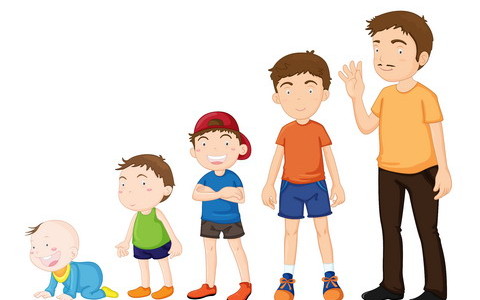 ที่มาและความสำคัญของปัญหา
ปัญหาเด็กวัยรุ่นในระบบ(มีมีการประชุมทีมแต่ยังไม่มีพี่เลี้ยง)
กินยาไม่สม่ำเสมอ  4  ราย
ไม่มาตามนัดและขาดการติดตามการรักษา 3 ราย
มีเพศสัมพันธ์ไม่ได้ป้องกันเกิดในวัยรุ่นตั้งครรภ์ไม่พร้อม และฝากครรภ์ช้า  3 ราย  
จากคำบอกเล่าของเด็กที่ถูกส่งไปอายุรกรรม
“ไม่ชินอ่ะป้า และมีคนไข้เยอะด้วย  เห็นพยาบาลทำงานเยอะแล้ว ไม่กล้าถาม  กลัวโดนดุ  บางครั้งเกรงใจ  ยิ่งวันที่มาไม่ตามนัด”
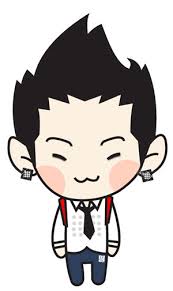 ที่มาและความสำคัญของปัญหา
ปัญหาการดูแลเด็กวัยรุ่นทั้งในระบบเก่าและระบบใหม่
ไม่ว่าจะดูแลวัยรุ่นแบบระบบเดิมหรือระบบใหม่  ยังคงพบปัญหาของวัยรุ่นหลังส่งต่อแผนกอายุรกรรมที่ไม่แตกต่างกัน  นั่นคือวัยรุ่นยังคงมีปัญหาเกี่ยวกับการไม่มาตามนัด  กินยาไม่สม่ำเสมอ บางรายหายไปติดตามไม่ได้  และมีปัญหามีเพศสัมพันธ์เพศที่ไม่ได้ป้องกัน  จนเกิดการตั้งครรภ์ไม่พร้อม  อีกทั้งการย้ายแผนกไปรับบริการทำให้เด็กไม่คุ้นเคยมีความกลัวและวิตกกังวลในระบบการดูแลแบบผู้ใหญ่  จากปัญหาดังกล่าวกลุ่มงานแนะแนวทางการแพทย์และจิตสังคมจึงได้ร่วมมือกับแผนกอายุรกกรรมและสูตินรีเวชกรรมทำโครงการนี้ขึ้น
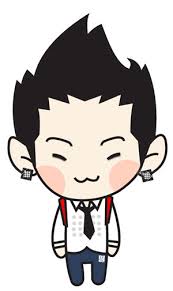 วัตถุประสงค์
เด็กวัยรุ่นหลังส่งอายุรกรรมได้รับการติดตามดูแลโดยพยาบาลให้การปรึกษาแบบพี่เลี้ยงทุกรายเป็น 100%  
เด็กวัยรุ่นหลังส่งได้รับการดูแลด้านสุขภาพทั้งจิตสังคม 100% 
เด็กวัยรุ่นหลังส่งที่ไม่มาตามนัดหรือ loss Fu ได้รับการติดตามตามระบบการติดตามทุกรายเป็น 100%
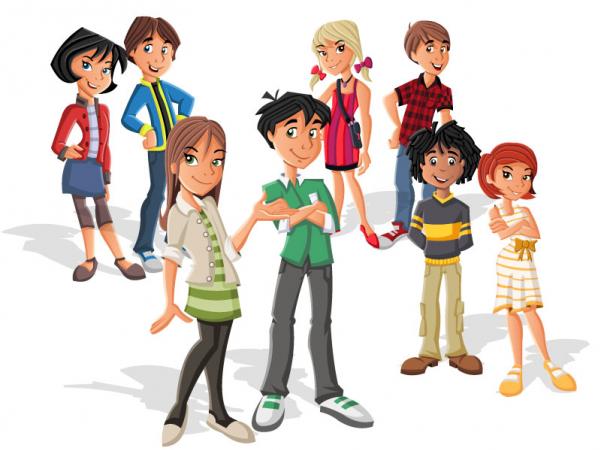 วิธีการดำเนินการ
การสื่อสารในหน่วยงาน
conference case และมอบหมายให้พยาบาลให้การปรึกษาที่จะดูแลเด็กได้ทราบข้อมูลส่วนตัวและพร้อมที่จะติดตามเด็ก
หลังส่งอายุรกรรม พยาบาลให้การปรึกษาประชุมทีมในหน่วยงาน เพื่อให้ทราบแนวทางและรูปแบบการติดตามและประเมินปัญหาในวัยรุ่นในทางเดียวกันและติดตามตลอด 1 ปี
หลังติดตามเด็กวัยรุ่น มีการบันทึกข้อมูลการติดตามในแฟ้มประวัติ ส่วนตัวเด็กและบันทึกการติดตาม
โดยใช้ช่องทางโทรศัพท์ ,ทางline ,  face book มีการส่งต่อข้อมูลกันระหว่างแผนกที่เกี่ยวข้อง
หลังติดตามทุก 3 เดือนมีการนำข้อมูลมาร่วมประชุมเพื่อทราบปัญหาและแนวทางดูแลต่อเนื่อง
การสื่อสารระหว่างหน่วยงาน
ในแผนกอายุรกรรม  มีการส่งต่อข้อมูลระหว่างแผนกเมื่อเจอปัญหาในเด็กวัยรุ่น  เช่นมีปัญหาเรื่องนัด  การย้ายสิทธิ   การเลื่อนนัด  มารับยาแทน  และในรายที่ไม่มาตามนัดและทางอายุรกรรมได้ทำการติดตามแล้วไม่มาสามารถติดตามได้จะส่งต่อให้แผนกแนะแนวทางการแพทย์และจิตสังคมตามอีกครั้ง   และส่งต่อให้เด็กช่วยติดตาม และอาสาสมัครผู้ติดเชื้อช่วยติดตาม
เมื่อมีปัญหาในการดูแลเด็กจะมีการเรียกประชุมในทีม  เพื่อหาทางแก้ปัญหาในวัยรุ่น   เช่นการย้ายสิทธิ  รับยาไม่ได้ มีการสื่อสารกับเจ้าหน้าที่ประกันสุขภาพในการช่วยเหลือให้สามารถรับยาได้
การสื่อสารระหว่างหน่วยงาน (ต่อ)
มีการสื่อสารกับเจ้าหน้าที่อายุรกรรมเรื่องการส่งเด็กให้พบเจ้าหน้าที่ให้การปรึกษาในรายที่นัด และใบสื่อสาร (sticker) ช่วยในการแจ้งให้ทราบ
ในรายที่เด็กไม่มาตามนัด มีระบบการติดตามของอายุรกรรมก่อน คือ ตาม 3 ครั้ง ใน 1 สัปดาห์  day 1 ,2 ,7 หลังจากนั้นถ้าติดตามไม่ได้จะส่งให้เจ้าหน้าที่ให้การปรึกษาช่วยติดตาม  โดยจะตามต่ออีก 5 ครั้ง ในday 1, 3, 7 ,1 เดือน, 3 เดือน
สูตินรีเวชกรรม
ในรายที่พบวัยรุ่นตั้งครรภ์ มีการสื่อสารระหว่างแผนกให้เด็กวัยรุ่นที่ตั้งครรภ์ไม่พร้อม  ได้รับการดูแลในการฝากครรภ์และการติดตามคู่ตรวจเลือด มีการติดตามดูแลเด็กที่คลอดจากแม่ติดเชื้อให้ได้รับการตรวจเลือดหาเชื้อเอชไอวีทุกราย โดยวัยรุ่นที่ตั้งครรภ์และติดเชื้อเอชไอวีจะมีโอกาสได้เข้าร่วมกิจกรรมกลุ่มและเข้าไปอยู่ใน line  group ที่เป็นกลุ่มปิดและมีการช่วยเหลือกันด้านจิตสังคม
ผลการศึกษา
ด้านสุขภาพและการกินยา  พบว่า  เด็กวัยรุ่นที่ส่งต่อจำนวน 38 รายได้รับการดูแลต่อที่สรบจำนวน 37 ราย ร้อยละ 97.36 มี 1 รายร้อยละ 2.63 ส่งต่อไปรักษาตามสิทธิบัตรทองที่รพ.เจริญกรุง  มีการติดตามทางโทรศัพท์  พบว่าเด็กสุขภาพแข็งแรงกินยาดี ในจำนวน 37 ราย มีไม่มาตานัดและติดตามไม่ได้  2 ราย คิดเป็นร้อยละ 5.26
ด้านระดับไวรัส  พบว่าviral load น้อยกว่า 50 copies มีจำนวน 29 ราย คิดเป็นร้อยละ 78.37 และมี viral load น้อยกว่า 500 copies มี  1 ราย ร้อยละ2.70  ที่ระดับ viral load  เกิน 1000 copiesมี 5 รายร้อยละ 13.51
ด้านระดับCD4  พบว่าระดับCD4 >500 มี 23 รายร้อยละ 62.16 CD4 >400มี 7 ราย ร้อยละ18.91 ที่ CD4 200- 400 มี 3 รายร้อยละ8.10 และCD4< 200มี 2 ราย ร้อยละ5.40
ผลการศึกษา(ต่อ)
ด้านสูตรยา   พบว่า  เด็กส่วนใหญ่กินยาในสูตรพื้นฐาน จำนวน 29 ราย ร้อยละ78.37  มีสูตรดื้อยาจำนวน 6 รายร้อยละ16.21และมีสูตรเพิ่มเติม 2 ราย ร้อยละ 5.26
ด้านการศึกษา  พบว่าเด็กส่วนใหญ่ที่ส่งกำลังศึกษาระดับมหาวิทยาลัยจำนวน  13 รายร้อยละ35.13  รองลงมาไม่ได้เรียนหนังสือ  8 รายร้อยละ 21.62 มีอีก9 รายที่เรียนระดับ ปวช - ปวส 6 ราย ร้อยละ 16.21และกศน 5 รายร้อยละ13.51  สาเหตุส่วนใหญ่ที่ไม่ได้เรียนหนังสือคือเรียนจบ ม.3 ทำงาน รอเรียนต่อเมื่อพร้อม  บางรายจบม.6 รอเรียนต่อจะทำงานไปก่อน มีบางรายจบ. ปวช ทำงานเลยไม่มีเวลาเรียน
ผลการศึกษา(ต่อ)
ด้านปัญหาอื่นๆและจิตสังคม  
	- ปัญหาเพศสัมพันธ์   วัยรุ่นเริ่มมีแฟน  มี 3 รายที่มีเพศสัมพันธ์และตั้งครรภ์และได้รับการดูแลก่อนคลอดและหลังคลอด ในรายที่มีแฟนเริ่มมีเพศสัมพันธ์ได้รับการดูแลเรื่องการมีเพศสัมพันธ์ให้ปลอดภัย โดยมีเจ้าหน้าที่ให้การปรึกษาแบบพี่เลี้ยง 
	- กินยาไม่สม่ำเสมอ พบในวัยรุ่นที่เรียนในมหาวิทยาลัย บางคนมีปัญหาการปรับตัวช่วงแรกเพราะกิจกรรมเยอะขึ้น
	- มาไม่ตรงตามนัด ขาดนัด ซึ่งเป็นcaseที่ต้องติดตามต่อโดยใช้สื่อต่างๆ
	- ปัญหาการปรับตัว   จากการสัมภาษณ์วัยรุ่น  พบว่า  การส่งไปแผนกอายุรกรรมเจอผู้รับบริการจำนวนมาก ต้องรอนาน  บางรายยังไม่ชินกับระบบของผู้ใหญ่  ทำให้ไม่กล้าถาม  ยิ่งถ้ามาไม่ตามนัดแล้วจะไม่กล้ามาติดต่อโดยตรง  ทางหน่วยงานอายุรกรรมได้ประสานกับเจ้าหน้าที่ให้การปรึกษาในการอำนวยความสะดวกให้
ผลการศึกษา(ต่อ)
ปัญหาเรื่องสิทธิ บางครั้งเด็กติดต่อผ่านเจ้าหน้าที่ปรึกษาเพื่อช่วยประสานงานในการแก้ปัญหาให้เด็ก  โดยเฉพาะปัญหาเรื่องสิทธิ  พบมากที่เด็กมีเปลี่ยนสิทธิประกันสังคมแล้วมารับยาไม่ได้   รวมทั้งเด็กที่มีปัญหาจากโครงการNAPHA EXTENSIONเดิม  ซึ่งได้รับการติดต่อให้ย้ายสิทธิ
กลยุทธที่ใช้ในการติดตามเด็ก  ซึ่งจะมีการติดตามดูแลให้การปรึกษาในวันที่มาพบแพทย์  และบางรายมีการสื่อสารทางโทรศัพท์ ทางLine  ทางFacebookอีกช่องทางหนึ่ง
ผลการศึกษา(ต่อ)
กรณีศึกษา1  วัยรุ่น19 ปี   พ่อแม่เสียชีวิตอยู่กับป้า   ทราบติดเชื้อตอนอายุ 4 ปีป่วยบ่อยตัวเล็กป้าพามาตรวจรักษาต่อเนื่องที่สบรล่าสุด  CD4= 820 cell  22 % VL  <  20 Copies ก.ค.58 หยุดเรียน(ปวชปี 2)  สอบไม่ผ่านและไม่อยากเรียน  ทำงานรับจ้างได้สิทธิปกส  ลาออก มีแฟนแล้ว งานไม่มั่นคง ไม่กล้าบอกแฟนและครอบครัวแฟนเรื่องผลเลือด
ปัญหา
	- มีแฟนๆไม่ทราบผลเลือด ไม่กล้าเปิดเผยผลเลือด
	- หยุดเรียน 
	- ทำงานรายได้ไม่มั่นคง ขายขนม
	- เรื่องสิทธิปกสจะหมดอายุจะใช้สิทธิได้ต้องจ่ายเงินประกันสังคมเองเดือนละ 400 บาท ไม่สามารถ
การจัดการ-good adherence ,safe sex,disclosed
ผลการศึกษา(ต่อ)
รายที่ 2  วันรุ่นหญิงอายุ 19 ปี หลังจากส่งตั้งครรภ์ไม่พร้อม   แต่เด็กยืนยันว่าแฟนรับรู้ผลเลือดและได้ฝากครรภ์ที่สถาบันบำราศนราดูร   เด็กหลังติดเชื้อเคยอาศัยอยู่ศูนย์และเติบโตมาในศูนย์นั้น  ได้เรียนหนังสือจบม.3 และได้ทำงานในศูนย์ดูแลเด็กและคนชราแห่งหนึ่ง  มีรายได้เลี้ยงตัวเองและยังเรียน ก.ศ.น.  เด็กมีโรคประจำตัวคือโรคหัวใจรักษาที่รพแห่งหนึ่งแถวสีลม  ดังนั้นหลังตั้งครรภ์จึงถูกส่งตัวไปให้ได้รับการดูแลที่รพเดิมจนคลอด      หลังคลอดทราบว่าลูกเสียชีวิตและแพทย์ได้ทำหมันให้เรียบร้อยแล้ว   เด็กทำใจรับได้กับเหตุการณ์ที่เกิดขึ้นและยังคงทำงานที่เดิม   แต่มีช่วงหนึ่งที่หลังคลอดต้องไปรับยาต้านไวรัสต่อเนื่องเด็กหยุดยาไป 3 เดือนพยาบาลให้การปรึกษาติดตามได้ทราบปัญหาความไม่สะดวกในการไปรับยาในรพแห่งใหม่ทำให้ขาดยา  จึงให้ทางเลือกในการมารับยาที่สถาบันบำราศ   ปัจจุบันเด็กกลับมารับยาต่อเนื่องที่สถาบันบำราศนราดูร   ชีวิตหลังคลอดไม่ได้เลี้ยงลูกยังคงอยู่กับแฟนคนเดิม  แฟนยังไม่ได้รับการตรวจเลือด  เป็นสิ่งที่เจ้าหน้าที่ให้การปรึกษาต้องดูแลต่อไปทั้งการมีเพศสัมพันธ์ที่ปลอดภัย
ผลการศึกษา(ต่อ)
รายที่ 3 วัยรุ่นชาย(ชอบเพศเดียวกัน) อายุ 19 ปีการติดตามหลังส่งไปแผนกอายุรกรรม  เด็กไปพบแพทย์ตามนัดได้ 1 ครั้ง  หลังจากนั้นหายไปไม่มาตามนัด  อายุรกรรมได้ติดตามแล้วไม่ได้   แจ้งให้แผนกให้การปรึกษาติดตามเด็ก  ได้ใช้ช่องทางต่างๆทั้ง face book   line และโทรศัพท์ติดตามอยู่เกือบ 1 ปี ถึงตามเด็กกลับมารักษาต่อได้ด้วยสภาพที่ขาดยาไปหลายเดือน    เด็กเรียนหลักสูตรปริญญาตรีปี 2 เด็กสารภาพว่าไม่อยากมารับยาเพราะเบื่อกินยา  และเห็นว่ารอนาน  อีกอย่างร่างกายยังแข็งแรงไม่กินยาก็ไม่เป็นไร ทำให้ไม่คิดว่าจะต้องมาตรวจ  แต่วันหนึ่งคิดได้ว่าถ้าไม่กินยาอาจมีอาการของเอดส์คือมีตุ่มขึ้นที่ผิวหนังจึงตัดสินใจและกลับมาพบแพทย์
บทเรียนที่ได้รับ
วัยรุ่นเริ่มมีปัญหาที่ซับซ้อน  ทีมทำงานต้องปรับทัศนคติและรูปแบบบริการ  เพื่อให้สามารถสนองตอบความต้องการให้ได้  ในรายที่มีการตั้งครรภ์ต้องได้รับการดูแลให้ทั้งแม่และเด็กปลอดภัยไม่ติดเชื้อเอชไอวีจากแม่  ถึงแม้จะมีปัญหาเรื่องการสื่อสารระหว่างหน่วยงานที่เกี่ยวข้องแต่เราก็มีการประชุมทีมทำงานในคณะทำงาน  เพื่อหาทางออกในการแก้ปัญหา   และโครงการติดตามวัยรุ่นนี้ยังเพิ่งเริ่ม  ทำให้ยังไม่สามารถติดตามเด็กได้ครบทุกคน  เพราะบางรายมีการนัดหมายรับยาทุก 6 เดือน  ในขณะที่เด็กรับยา 3 เดือนครั้ง ทำให้ยังไม่ถึงเวลามาพบแพทย์   ทางเจ้าหน้าที่ให้การปรึกษาบางคนได้ติดตามทางโทรศัพท์เพื่อนัดหมายเจอกันในวันที่มารับบริการ   และการสื่อสารกับเจ้าหน้าที่  และความช่วยเหลือจากแผนกงานประกันสุขภาพในการช่วยเหลือเด็กที่มีปัญหาเรื่องสิทธิ   เป็นกิจกรรมหนึ่งที่จะเป็นประโยชน์กับผู้รับบริการ  โดยเป็นการประสานความร่วมมือกันระหว่างเจ้าหน้าที่ทุกแผนก การทำงานร่วมกันถือเป็นการพัฒนาระบบการดูแลที่ช่วยเติมเต็มให้กันและกัน   เป็นการพัฒนาบริการการดูแลให้เด็กวัยรุ่นได้รับการดูแลอย่างต่อเนื่อง  เพื่อก้าวต่อไปเป็นผู้ใหญ่ที่มีคุณภาพชีวิตที่ดีและสามารถดูแลตนเองได้ต่อไป